Causal Structure Discovery in Reinforcement learning
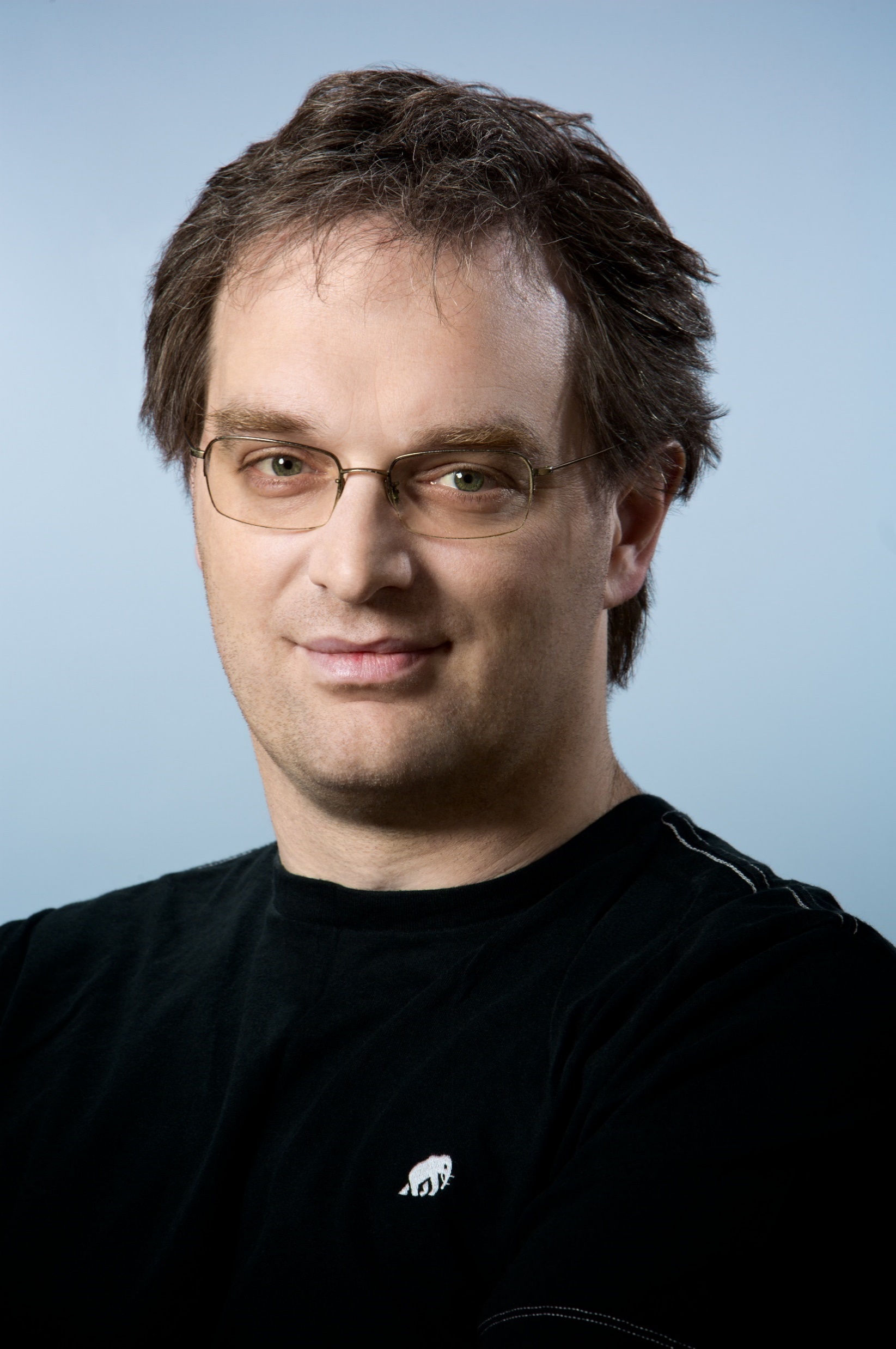 John Langford
@Microsoft Research
What is offline reinforcement learning?
Action
Action
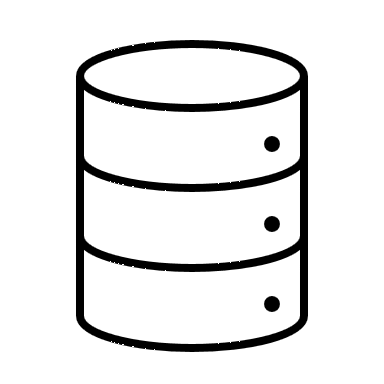 Policy  ?
Policy  ?
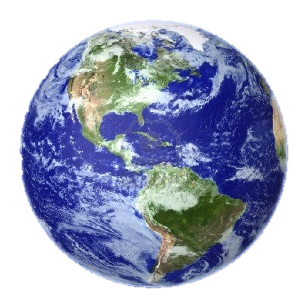 Observation
Observation
Reward
Reward
So Offline means Off-policy.
How can off-policy learningevaluation be done?
Importance Weight based Counterfactual Evaluation
What is a state?
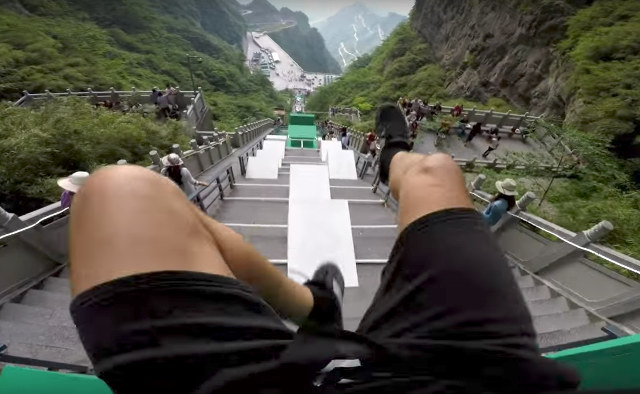 “Your current observation.”  RL-layman


“Sufficient information to base an action on.” RL-Traditional


“Minimal sufficient information to base an action on.” Physics
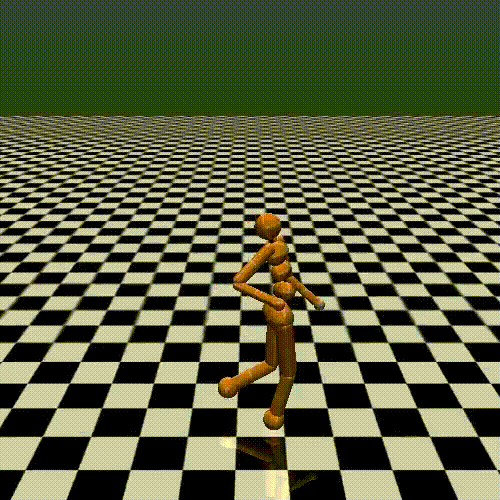 Position
Orientation
Velocity
Of each object
How do we find minimal sufficient information to base an action on?
What is minimal?




   … unclear
Position
Orientation
Velocity
Of each object
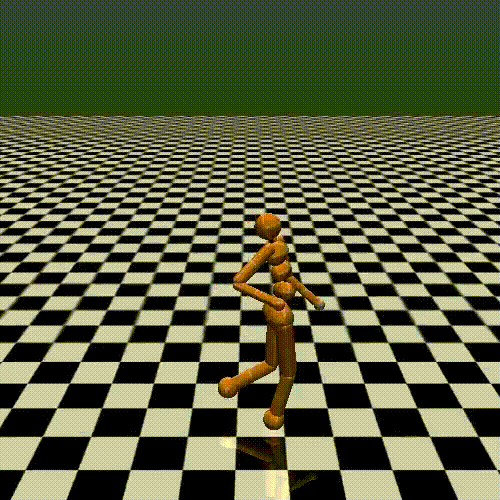 So…. how do we at least find a lesser quantity of  sufficient information to base an action on?
Some things that do not work in general
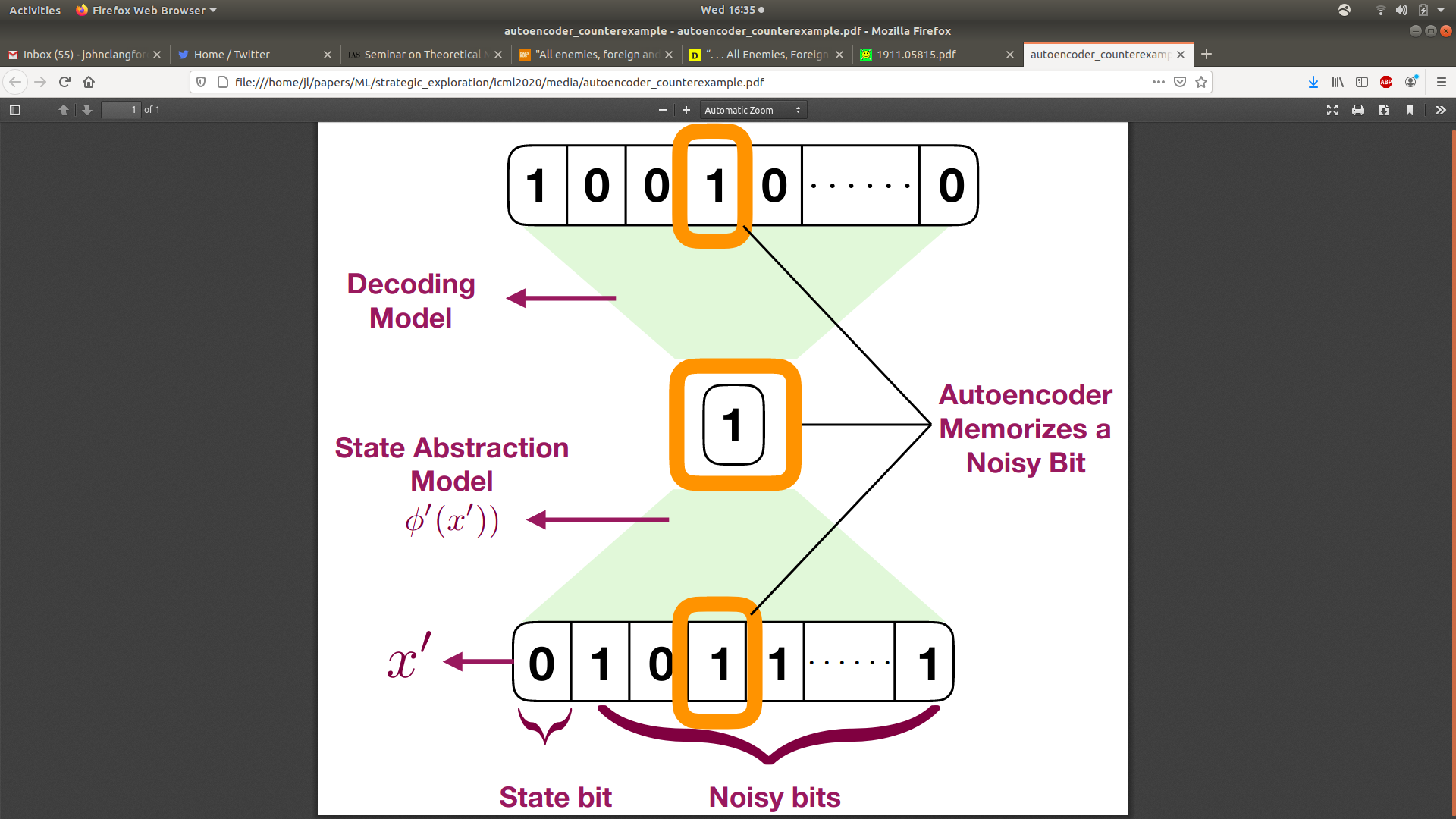 Bottleneck autoencoder and declare the bottleneck a state. 
[THFSCDSDA17]
Encoding “quality” is maximized by predicting pure noise bit.
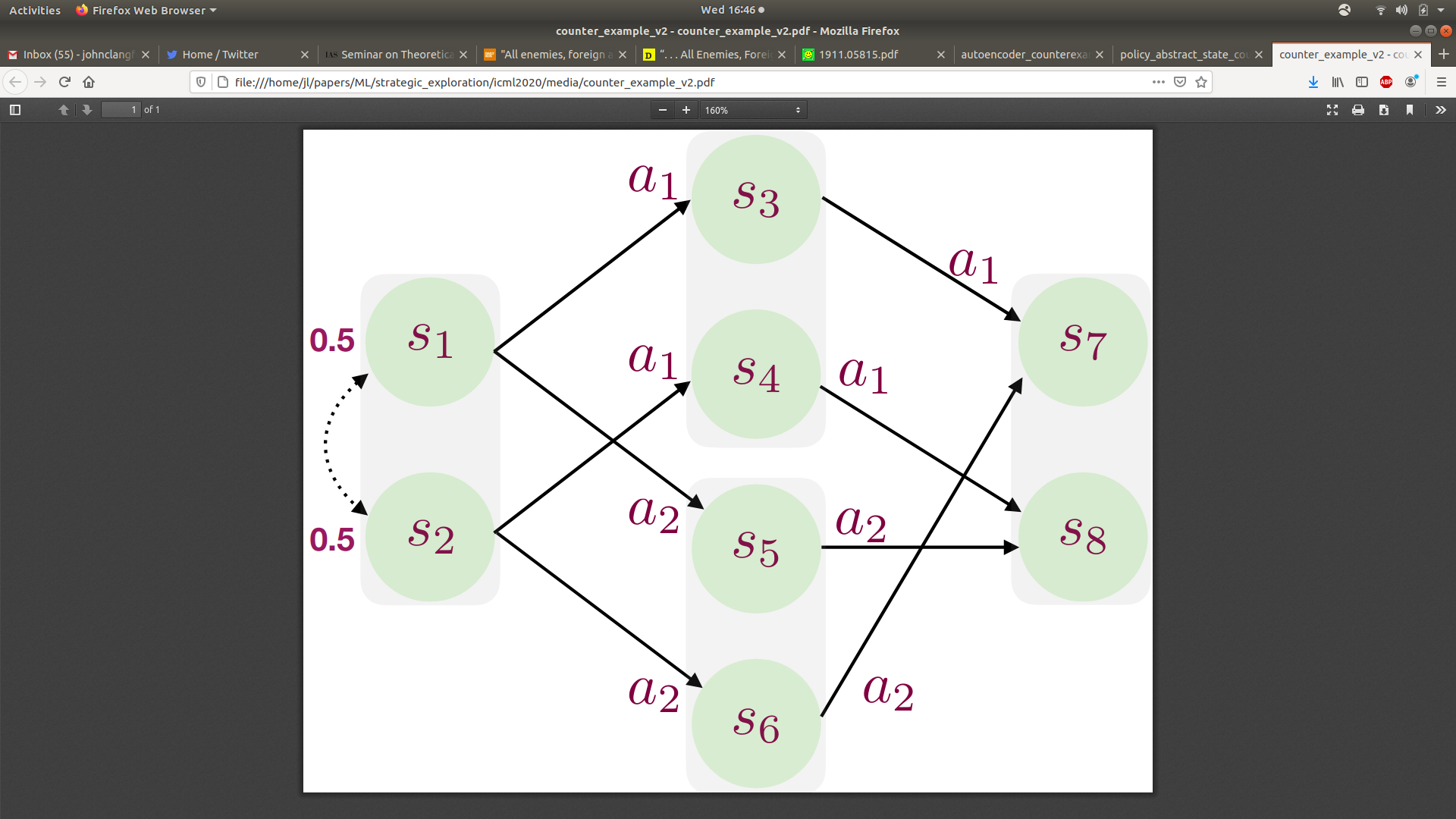 “Bisimulation” [GDG03, LWL06]: Alias “states” with the same dynamics & rewards.
Statistically intractable to learn. [MJTS19, Appendix B]
7
The Block MDP Problem [DKJADL19]
8
[Speaker Notes: Add concrete example here, Maybe give example of policy class]
Homer [MHKL19]
9
Homer results
10
Why does Homer work?
11
What’s common in latent state decoding?
Repeatedly:
	Explore: easily explored things.
	Abstract: latent state space.
	Cover: set of hard-to-reach things.
12
2. Learning latent low rank MDP?[AKKS20]
=
13
3. Learning linear dynamics? [MFSMSKRL20]
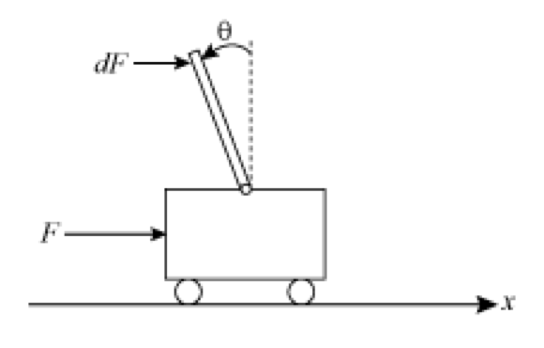 14
Summary
Offline is for Off-policy
Off-Policy + many steps needs States
States need Minimal States
Minimal States requires Latent State discovery
Latent State Discovery works via State-defining prediction problems
TBD…
Importance Weighting
D. G. Horvitz & D. J. Thompson, A Generalization of Sampling Without Replacement from a Finite Universe, Journal of the American Statistical AssociationVolume 47, 1952 - Issue 260.

ACFS95 Peter Auer, Nicolò Cesa-Bianchi, Yoav Freund, Robert E. Schapire: Gambling in a Rigged Casino: The Adversarial Multi-Arm Bandit Problem. FOCS 1995: 322-331

Double Robust: Miroslav Dudík, John Langford, Lihong Li:      Doubly Robust Policy Evaluation and Learning. ICML 2011: 1097-1104.
16
Bibliography, things that don’t work
GDG03 Givan, Dean, and Greig.  Equivalence notions and model minimization in markov decision processes. Artificial Intelligence, 2003.
LWL06 Li, Walsh, Littman. Towards a unified theory of state abstraction for MDPs. ISAIM 2006.
PAED17 Pathak, Agrawal, Efros, Darrell. Curiosity-driven exploration byself-supervised prediction. ICML 2017
THFSCDSDA17 Tang, Houthooft, Foote, Stooke, Chen, Duan, Schulman, DeTurck, Abbeel.  #Exploration: A study of count-based exploration for deep reinforcement learning. NeurIPS 2017.
17
Bibliography, Latent States
MHKL20 Misra, Henaff, Krishnamurthy, Langford. Kinematic State Abstraction and Provably Efficient Rich-Observation Reinforcement Learning, ICML 2020.
AKKS20 Agarwal, Kakade, Krishnamurthy, Sun. FLAMBE: Structural Complexity and Representation Learning of Low Rank MDPs NeurIPS 2020.
MFSMSKRL20 Mhammedi, Foster, Simchowitz, Misra, Sun, Krishnamurthy, Rakhlin, Langford, Learning the Linear Quadratic Regulator from Nonlinear Observations, NeurIPS 2020.
18